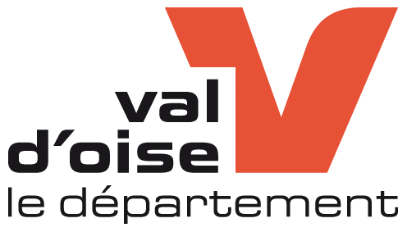 Direction de la Vie Sociale
Le Service Social Départemental
Présentation aux ateliers d’initiatives rurales octobre 2021
Nos Equipes
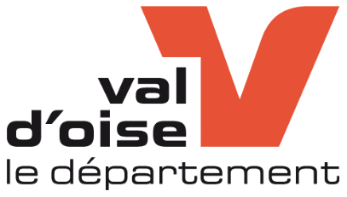 Le Territoire Intervention Sociale 
Médico Sociale,
Territoire géographique de travail en réseau, piloté par un responsable de territoire
Partenaires locaux
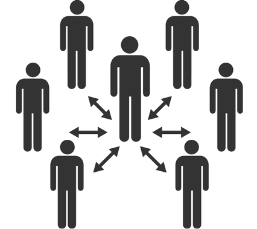 Antennes sociales
2
Présentation aux ateliers d’initiatives rurales octobre 2021
10 Territoires d’Intervention Sociale et Médico Sociale
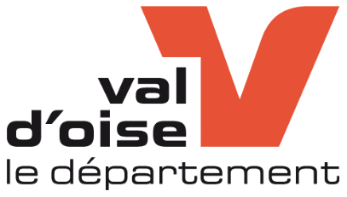 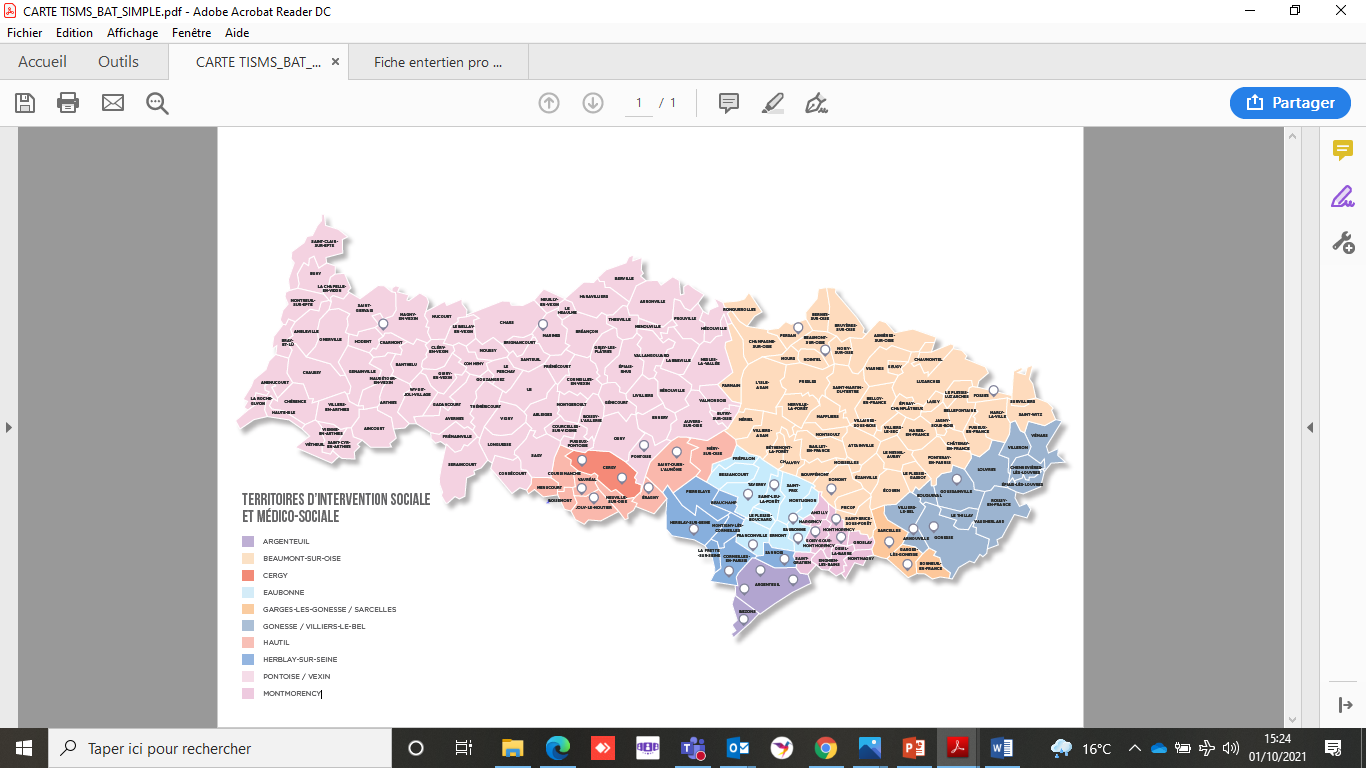 LES TERRITOIRES
Présentation aux ateliers d’initiatives rurales octobre 2021
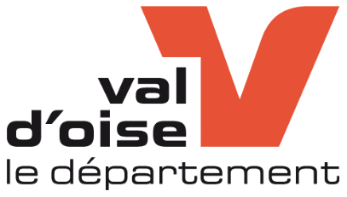 Nos lieux d’accueil répartis sur le territoire Valdoisien
35 Antennes du service social    	  départemental
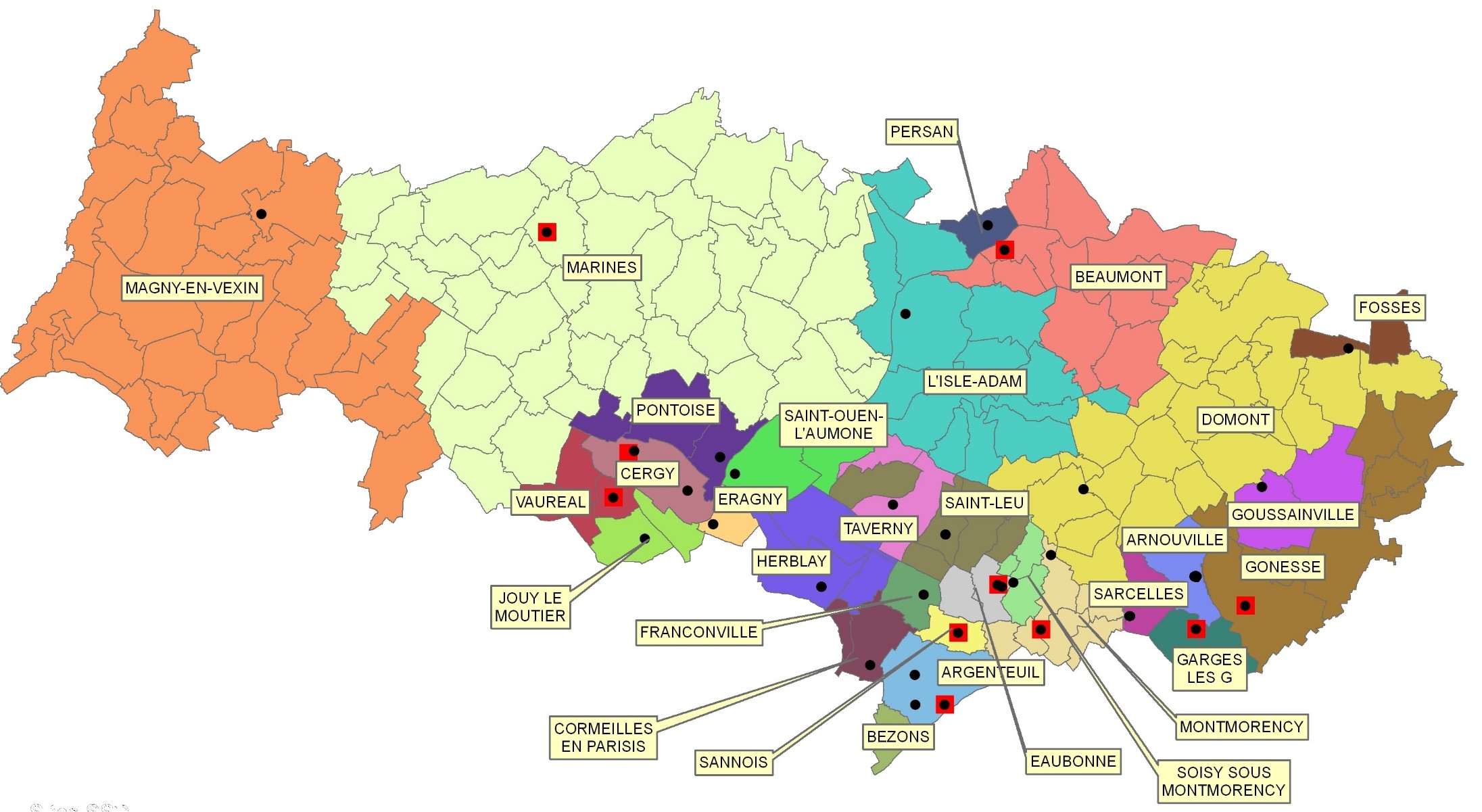 Présentation aux ateliers d’initiatives rurales octobre 2021
1
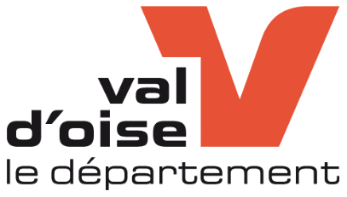 Les Services Sociaux  Départementaux et les PMI
LES SERVICES PROTECTION MATERNELLE INFANTILE ET LESSERVICES SOCIAUX
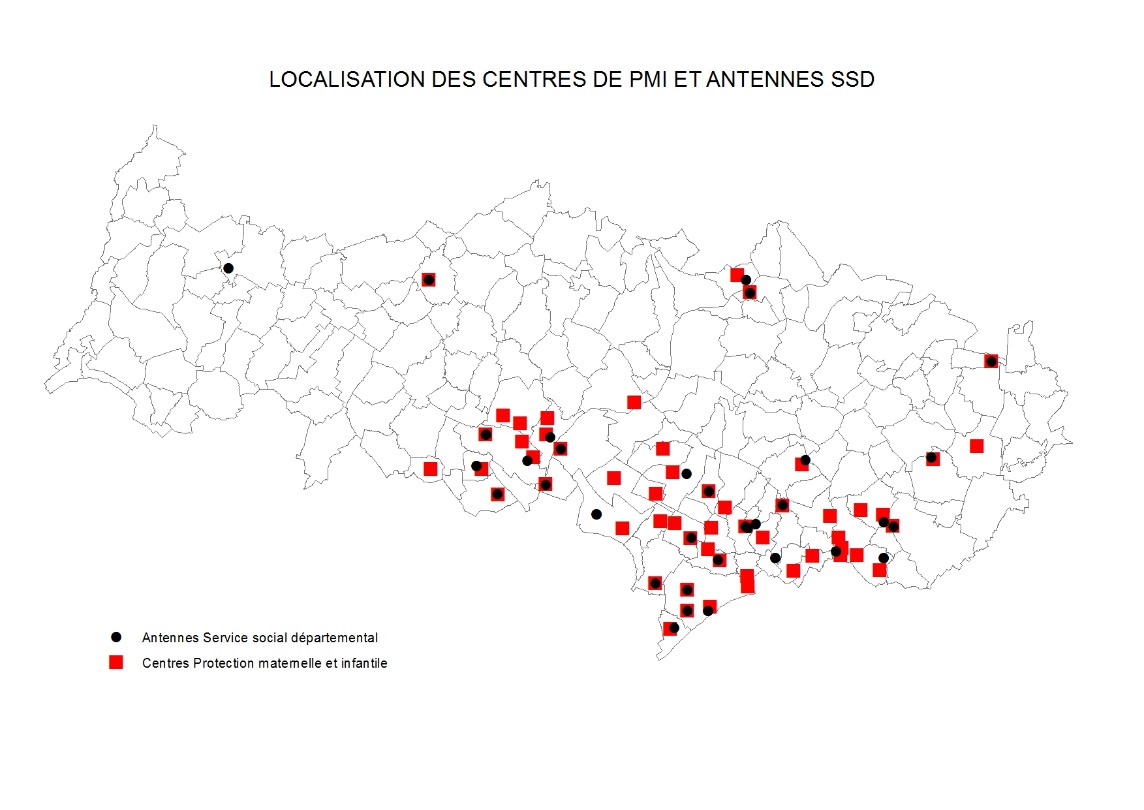 Présentation aux ateliers d’initiatives rurales octobre 2021
Le Service Social Départemental
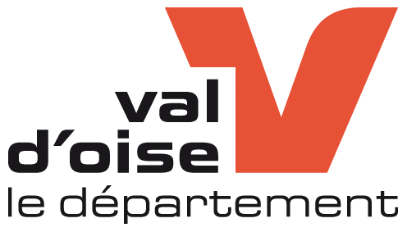 Ses Missions
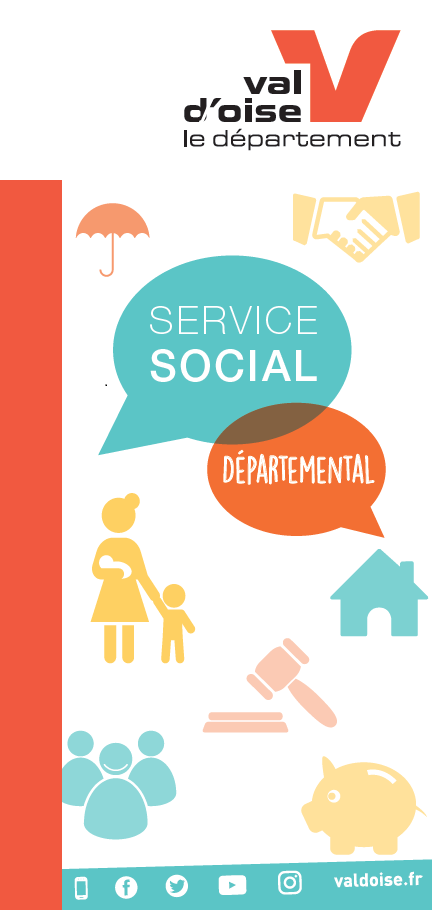 Accueillir toute personne en difficulté

 Favoriser l’accès aux droits, à l’autonomie et la 	vie sociale

 Prévenir les risques d’exclusions

 Contribuer à protéger les plus vulnérables : 	enfants et publics fragilisés

 Accompagner les personnes ou les groupes 	dans la résolution de leur difficultés sociales et 	dans leur parcours d’insertion professionnelle
Ressource : Comment  trouver le service:
mon pass.social/ valdoise.fr
Présentation aux ateliers d’initiatives rurales octobre 2021
3
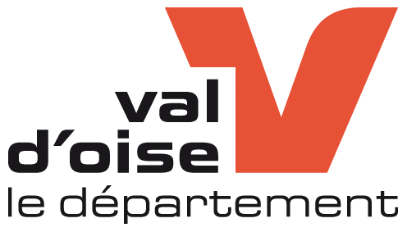 Focus par thématiques
INSERTION
Le RSA
Accompagnement vers l’insertion sociale et professionnelle 
Accompagnement global avec Pôle Emploi
Prévention : Soutien des parents dans leur rôle éducatif
Protection de l’enfance : Evaluation des situations d’enfant en danger ou en risque de l’être
VULNERABILITE
ENFANCE
ADULTES
Vulnérabilité des adultes : Evaluation accompagnement des situations
Accompagnement budgétaire
BUDGET / LOGEMENT
Aides à l’accès au logement
Aides au maintien dans le logement
Aides au paiement des fournitures d’énergie
Accompagnements spécifiques 
Prévention des expulsions, accompagnement des familles 
Accompagnement hébergement
Présentation aux ateliers d’initiatives rurales octobre 2021
4
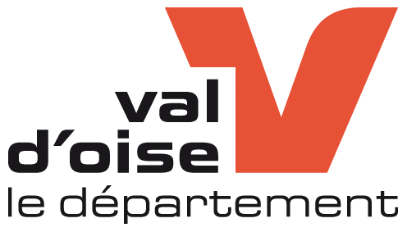 Action sociale individuelle
L’accueil :
Des permanences ouvertes au public
Accueil social inconditionnel de proximité, téléphonique,  physique, sur rendez vous
Des rendez-vous pour un accompagnement personnalisé
Des visites à domicile
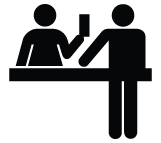 L’évaluation sociale globale
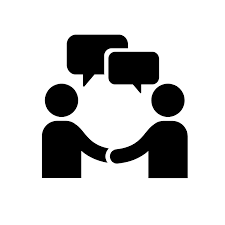 Une évaluation globale de la situation sociale avec l’usager
Le projet :
Un accompagnement, un plan d’action avec l’usager, des projets pour une évolution de sa situation
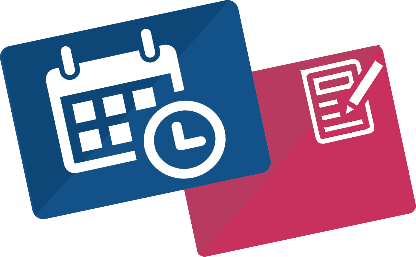 Présentation aux ateliers d’initiatives rurales octobre 2021
6
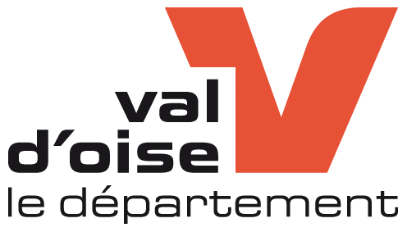 Intervention Sociale d’Intérêt Collectif
Favoriser le lien social
Actions + préventives et - stigmatisantes
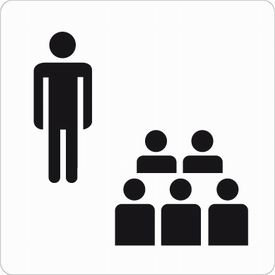 Les informations ou les ateliers collectifs
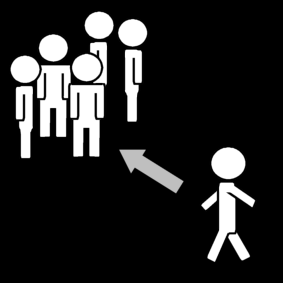 Le travail social avec les groupes (TSG)
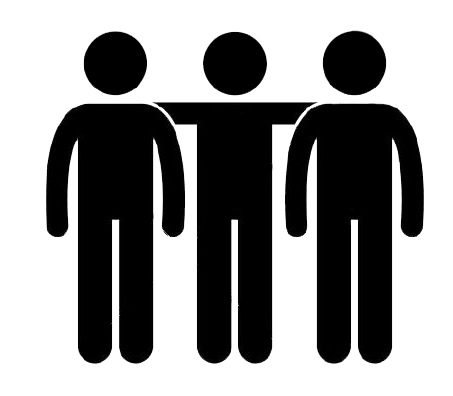 Le développement social local (DSL)
Présentation aux ateliers d’initiatives rurales octobre 2021
7
Merci de votre attention
Adresses
Corinne.charon@valdoise.fr
Valerie.bertaux@valdoise.fr
Conseil départemental du Val d'Oise 
2 avenue du Parc 
CS 20201 CERGY 
95032 CERGY PONTOISE CEDEX
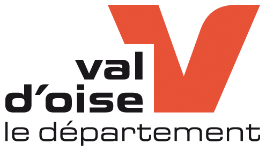 Présentation aux ateliers d’initiatives rurales octobre 2021